PractiseLearning in practiseInternship
Johan van Wieren
[Speaker Notes: This morning you have heard some presentation about the learning in practise in the Netherlands and in Slovakia. I hope this examples will reflect on the learning in practise in your own country. Before we continue with the program, I noticed that different kind of words are use today: Practise, Learning in Practise and Internship. Maybe this will lead to misunderstanding. So I thought to give a short definition about]
Definition: the time a student is learning in a practical situation (a health care institutions) under supervision.

In this presentation: Internship
Learning Outcomes
After today:
You can explain how the test cycle is applied to the internship in the final year at your University
You make suggestions for improvement of the assessment of the Internship
Assignment
Describe in five words the ‘internship’ in:
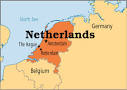 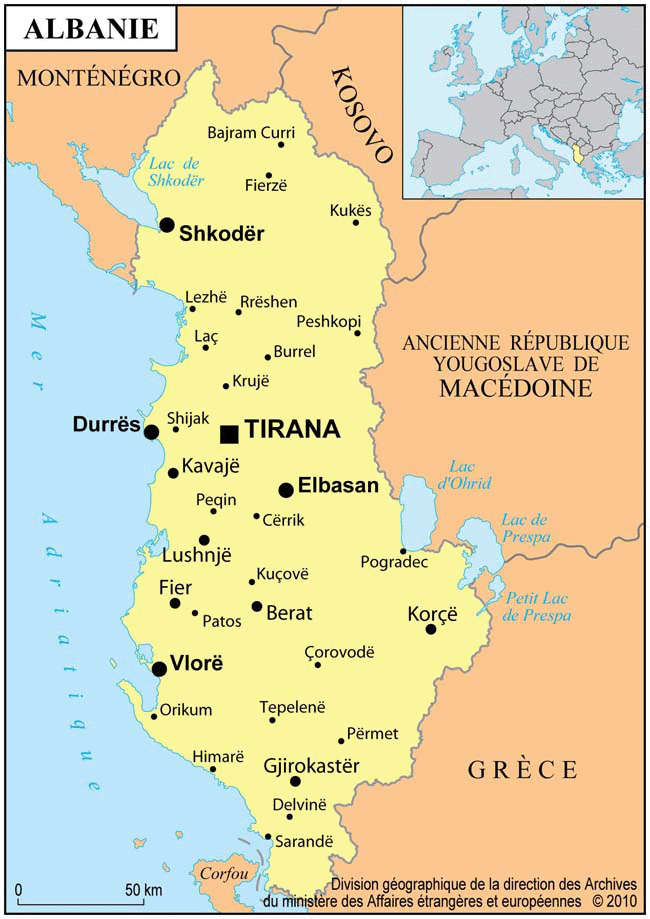 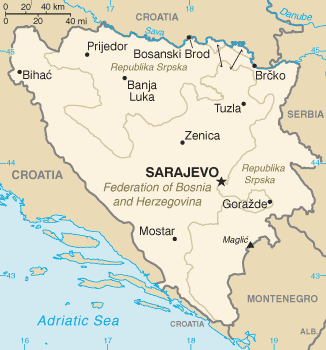 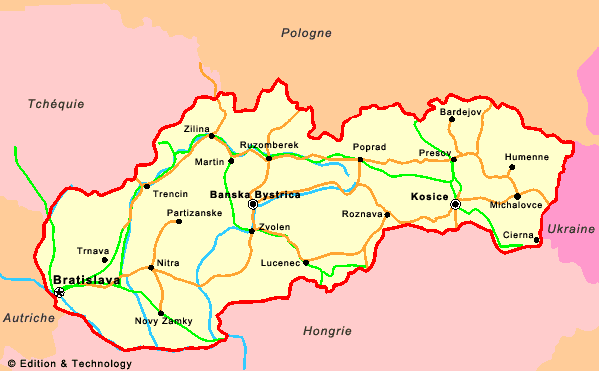 Assignment
Describe the internship for nursing students at your University at this moment
Describe the internship for nursing students in 2025 at your University!

Send email to: j.d.van.wieren@pl.hanze.nl
Phase 1 - Test Design
Learning Outcomes (workbook p.8)
Taxonomie Bloom (wb p.41)
Types of Test (wb p.11)
17-11-2014
6
Assignment
Describe 3 learning outcomes of the internship of nursing students at this moment in the final year at your University
Select the test for the internship and why?
Send me a email with answers: j.d.van.wieren@pl.hanze.nl
Phase 2 – Constructing an assesment matrix
Create an assessment matrix (wb p.17)
17-11-2014
8
Phase 3 – Test construction ans Setting Standards
Analyse the reliability, validity and transparency of test Internship (wb p.21)
Constructing a test Internship (use the appendix 8.6)
Send me a email with answers: j.d.van.wieren@pl.hanze.nl
17-11-2014
9
Assignment
Write down in 1 minute what you will take home from this afternoon.
17-11-2014
10
Learning Outcomes
After today:
You can explain how the test cycle is applied to the internship in the final year at your University
You make suggestions for improvement of the assessment of the Internship
Questions?